Budget Process and requirements
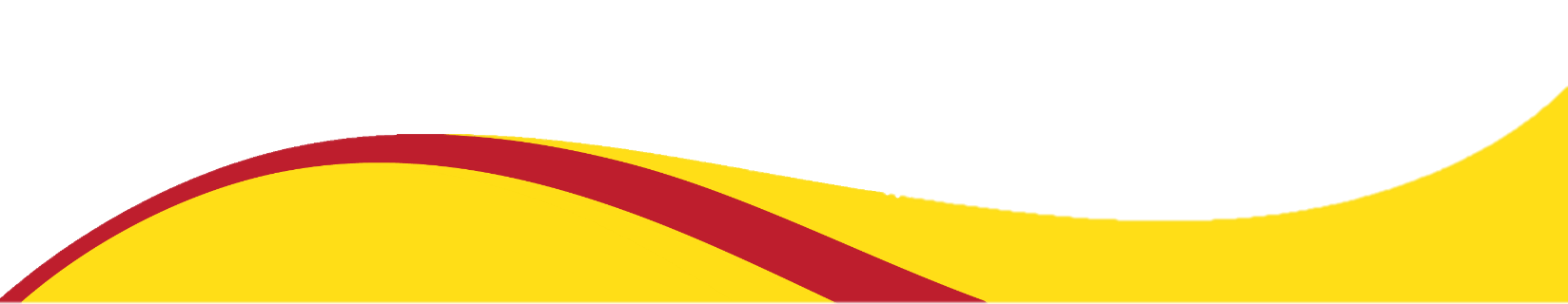 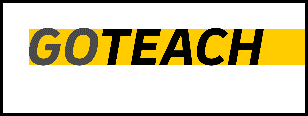 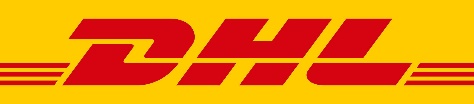 Budget Process and requirements - Templetes
Excel File for Plan & Budget ( is provided by GHO for both Partnerships)
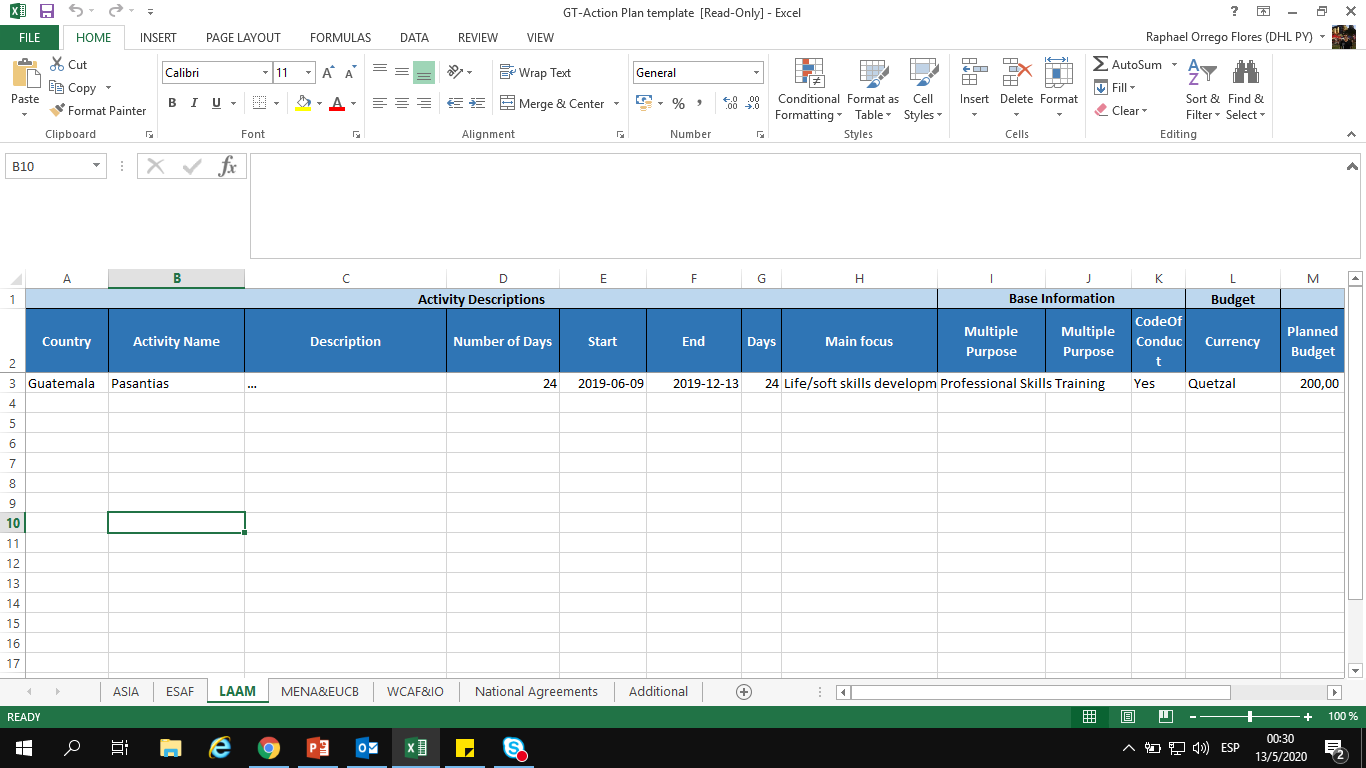 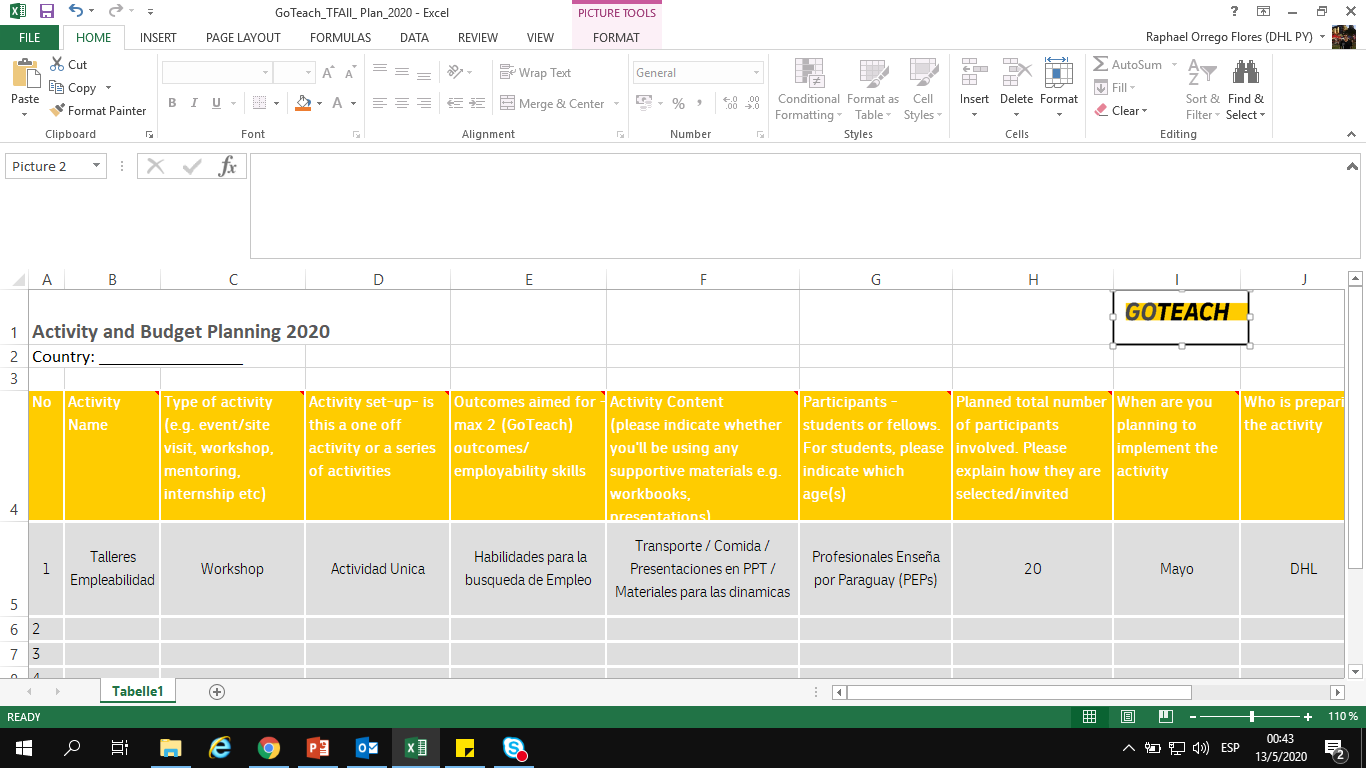 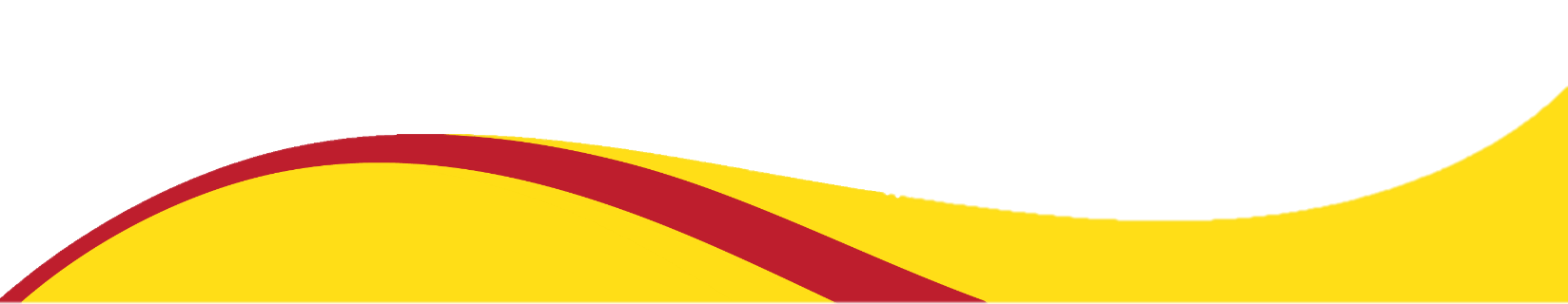 Tracking Tool : Reimbursement GoTeach; we have for both partnerships
Standard Email for approval
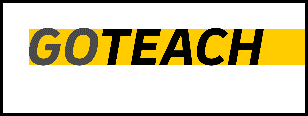 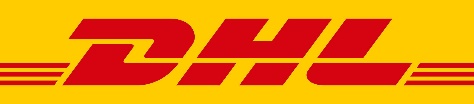 Go Teach Refund Request - General Information
In Americas, our GoTeach budget is located in the regional office of DHL Express CSA based in Costa Rica. From there we manage the budget for all countries in the different Business units.

The definition of the processes are prepared in conjunction with the regional Finance team.

All countries execute from their local budgets, and apply to refunds according to what they are spending. We do not give an advance budget.

Each country defines how the granted annual budget will be managed.
Some examples:
Mexico develops the plan and budget together and each Business Unit applies to the reimbursement of what it spends in the program 
Panama defines every year which business unit will carry out the financial process.

In every approval we make explicit the exact amount approved, to have a backup in case it is needed by audit or compliance policies
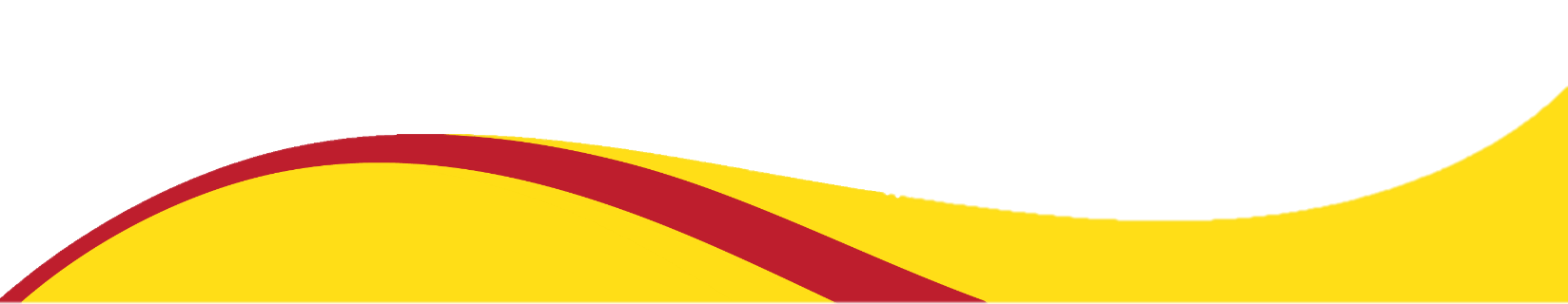 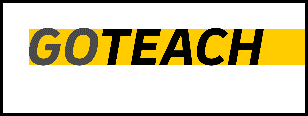 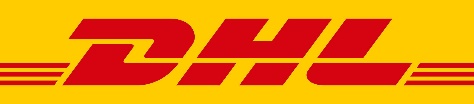 Go Teach Refund Request
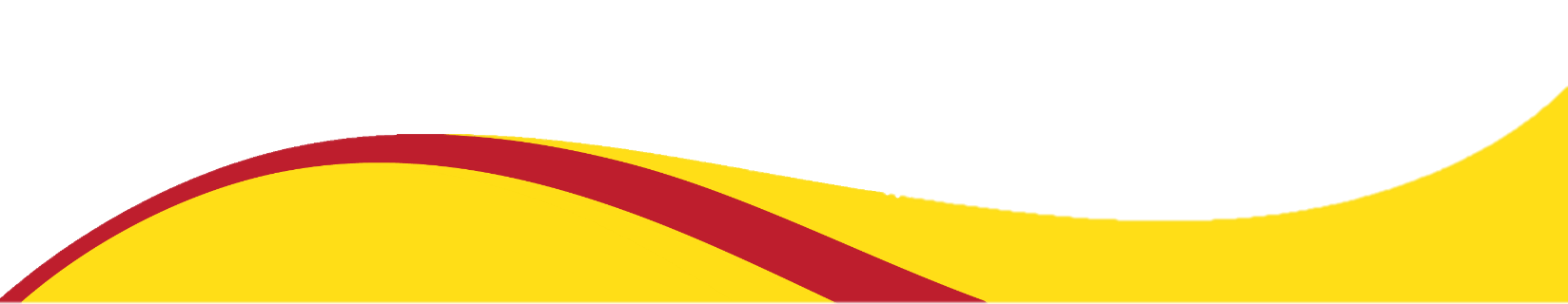 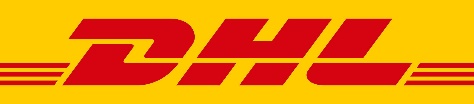 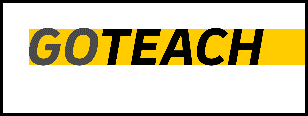 Go Teach Refund Request - Templates
Excel File: Expenses MACMAO Invoice; the same for both partnerships
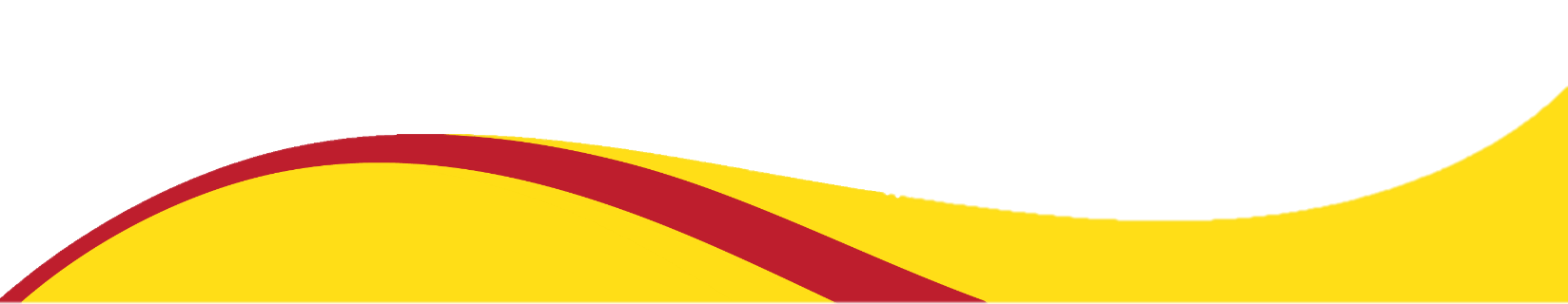 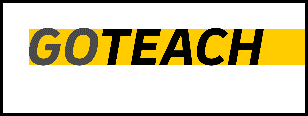 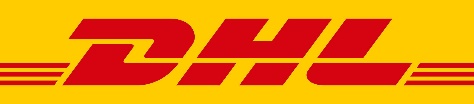 Financial Statement Process
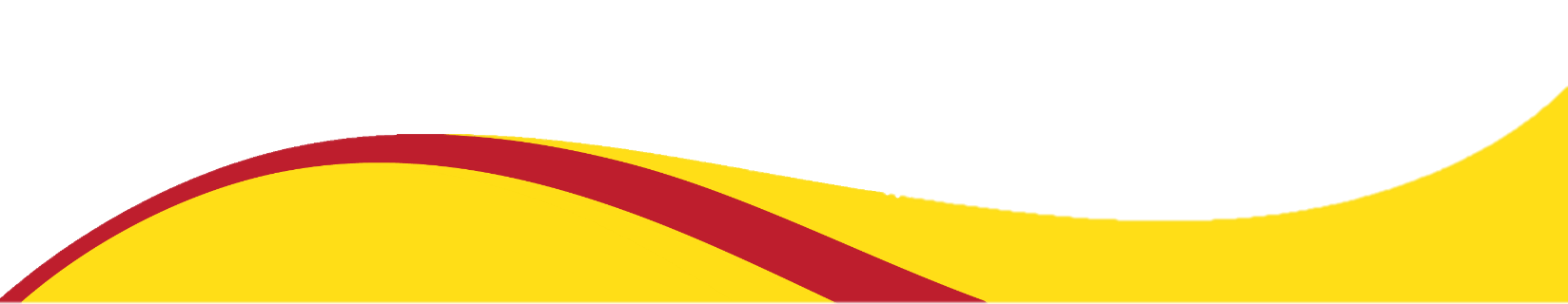 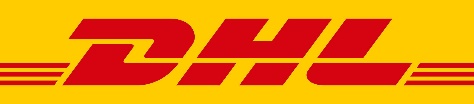 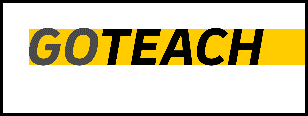 Financial Statement Process - Templates
File Excel: Budget Goteach 2019, for both partnerships
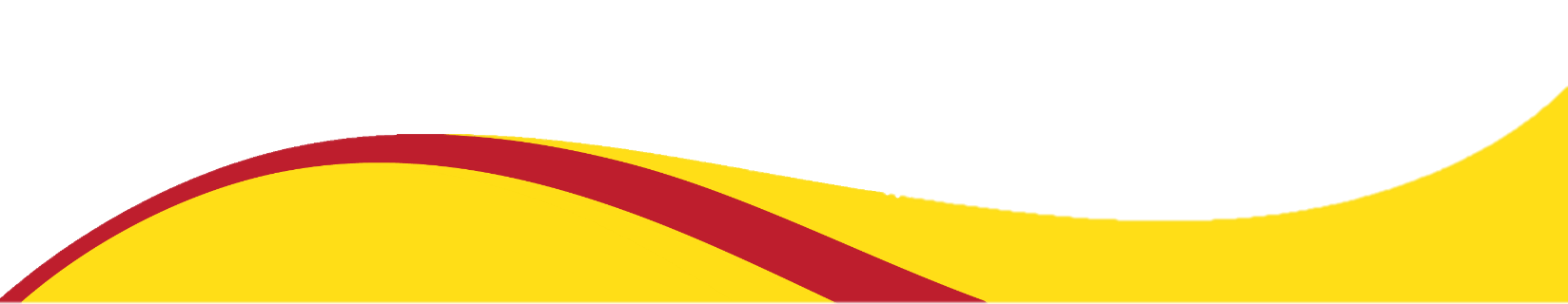 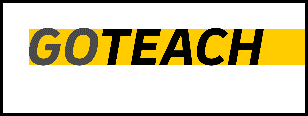 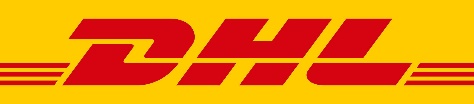